ERCOT Frequency Control Report
May 2021

ERCOT
Operations Planning

PDCWG | June 16th, 2021
Summary of May 2021
2021 RMS1 Statistics
Mean: 17.15 mHz
Min: 12.01 mHz
Max: 60.59 mHz
Energy Statistics
Total Energy: 31,795,191  MWh
Wind Energy: 9,120,382  MWh
Percent Energy from Wind: 28.68% 
Solar Energy: 1,358,326  MWh
Percent Energy from Solar: 4.27%
Minimum System Inertia
Mean: 176,245 MW*s
Max: 226,022 MW*s on May 28th
Min: 136,572 MW*s  on May 15th
CPS1: 167.82%
Current CPS1 12-Month Rolling Average: 168.70%
2 BAAL Exceedance(s)
3 hourly CPS1 score below 100%
BAAL-003 Events have updated through 2019
2019 BAAL-003 FRM Performance: -811.14
2
[Speaker Notes: 2018 BAAL-003 FRM Performance: -843.17]
Frequency Control
CPS1, BAAL, & RMS1
Hourly CPS1 by Day
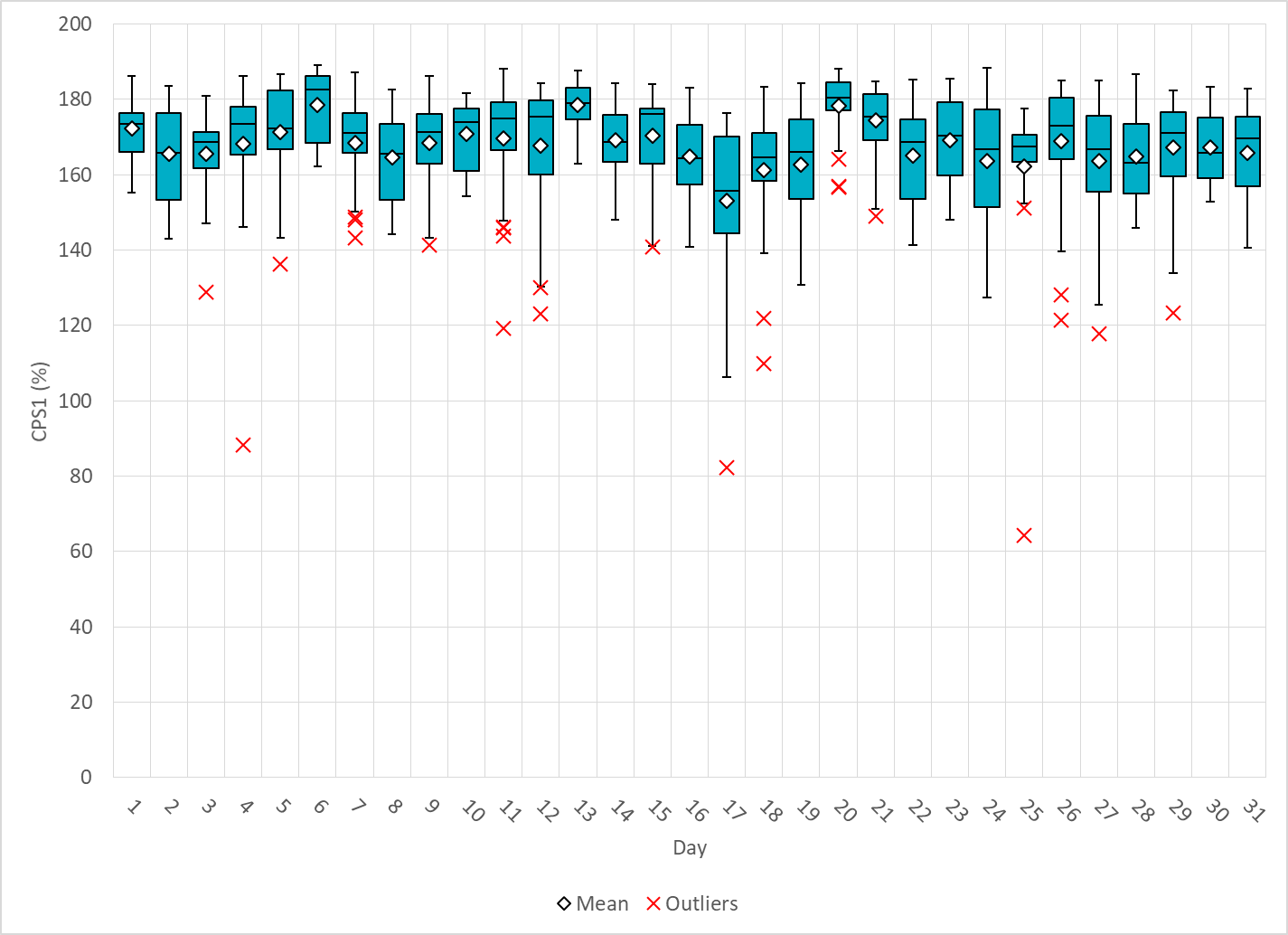 May-21 CPS1 (%): 167.82
4
[Speaker Notes: 1.  88.28% @ 05/4/2021 19:00

        Expected Generation Deviation  
        Expected gen dev remained negative for entire hour. The largest expected gen dev was -1237 MW @ 19:34 mostly due to wind and solar. 
                         
        IRR Ramps
        Wind generation consistently ramped down for the entire hour from 4230MW to 3252 MW. 
        Solar generation consistently ramped down for the entire hour from 4066MW to 582 MW. 

        Regulation: Regulation up exhausted for the most part of the hour

        Other
        SCED Manual offset of 200 MW @ 19:34

2.  82.41% @ 05/17/2021 2:00

        Expected Generation Deviation  
        Expected gen dev remained negative for entire hour. The largest expected gen dev was -2522 MW @ 2:42 mostly due to wind 
                         
        IRR Ramps
        Wind generation consistently ramped down for the second half of the hour from 16486 MW to 14291 MW. 

        Regulation: Regulation up exhausted for roughly 20 minutes starting from 2:30

        Other
        SCED Manual offset of 350 MW @ 2:40

3.  64.24% @ 05/25/2021 7:00

        Expected Generation Deviation  
        The largest expected gen dev was -1678 MW @ 7:02 mostly due to thermal unit and wind 

        Frequency Event 
        Loss of 471 MW of Gen @ 5/25/2021  7:02:17 AM
                                  
        IRR Ramps
        Starting from the top of the hour,  Wind generation consistently ramped down about 10 minutes from 9200 MW to 8700 MW. 

        Regulation: Regulation up exhausted for roughly 10 minutes starting from 7:00 am

        Other
        SCED Manual offset of 444 MW @ 7:05
        1145 MW of RRS deployed @7:02:28 AM]
BAAL Exceedances & Violations
There were 2 BAAL exceedance(s) in May
5
[Speaker Notes: Occurred on 05/25/2021 (2)]
15-Minute Average CPS1%
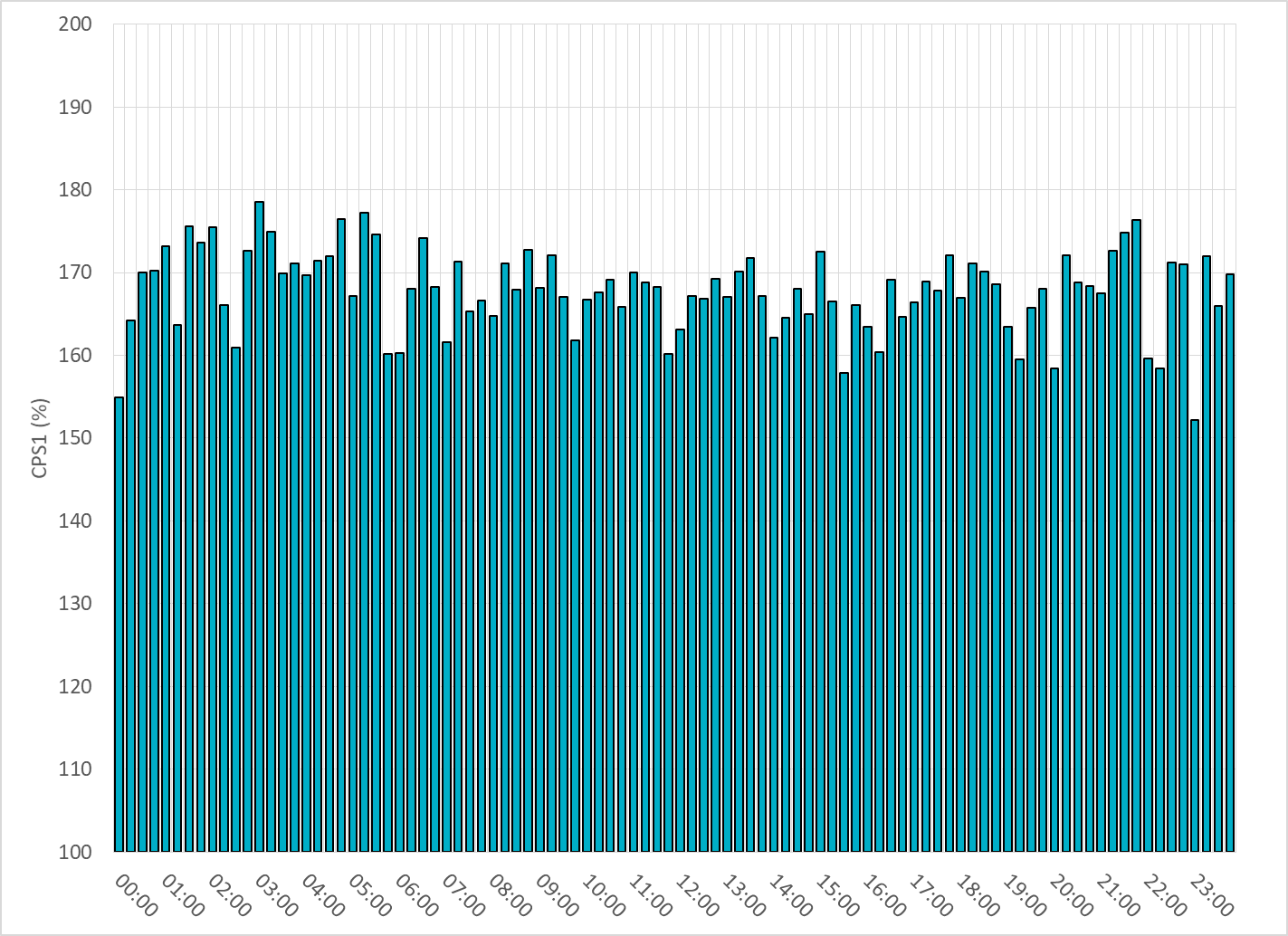 May-21 CPS1 (%): 167.82
6
12-Month Rolling Average CPS1
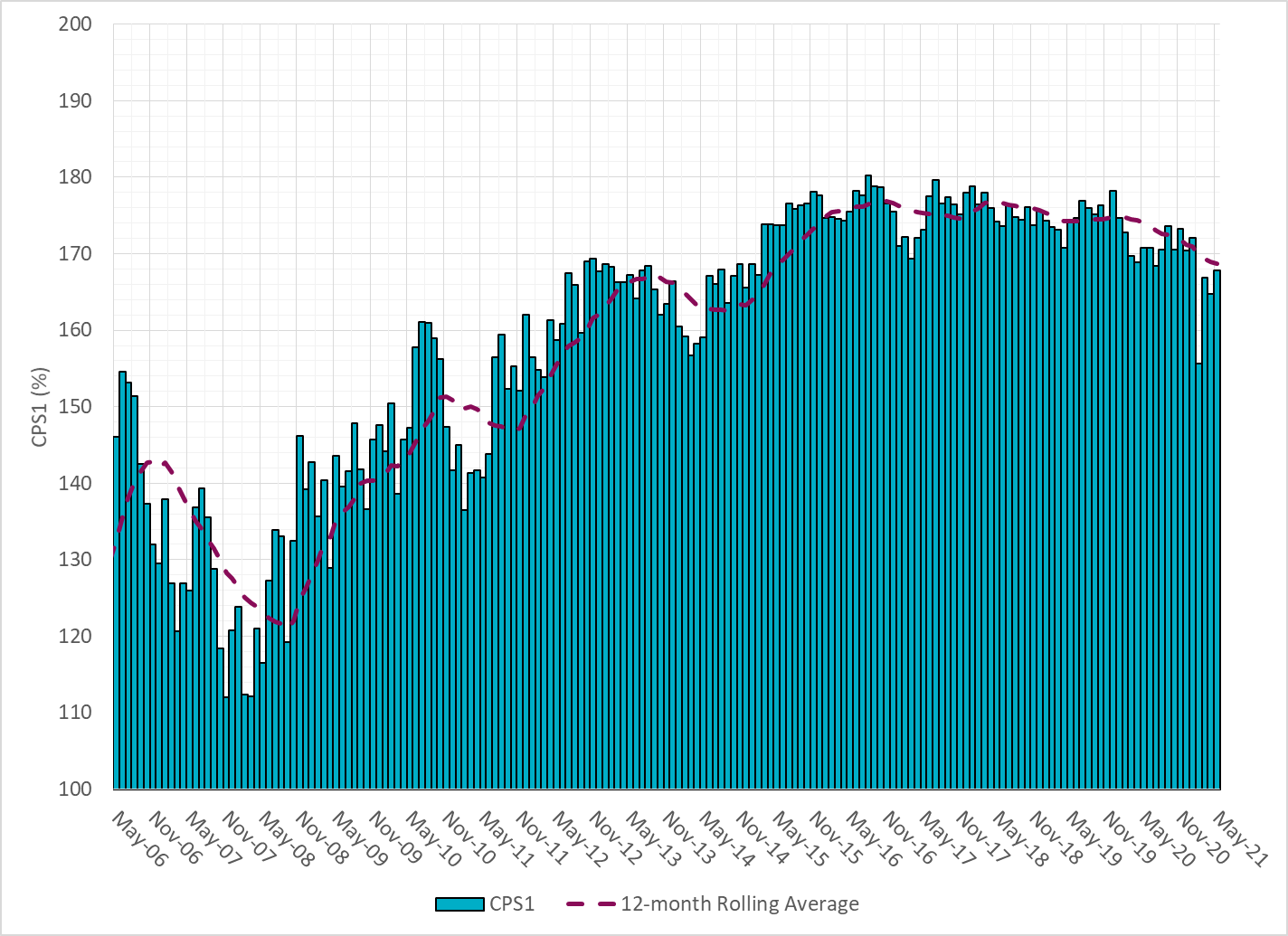 Current 12-Month Rolling Average: 168.70%
7
Daily RMS1 of ERCOT Frequency by Year
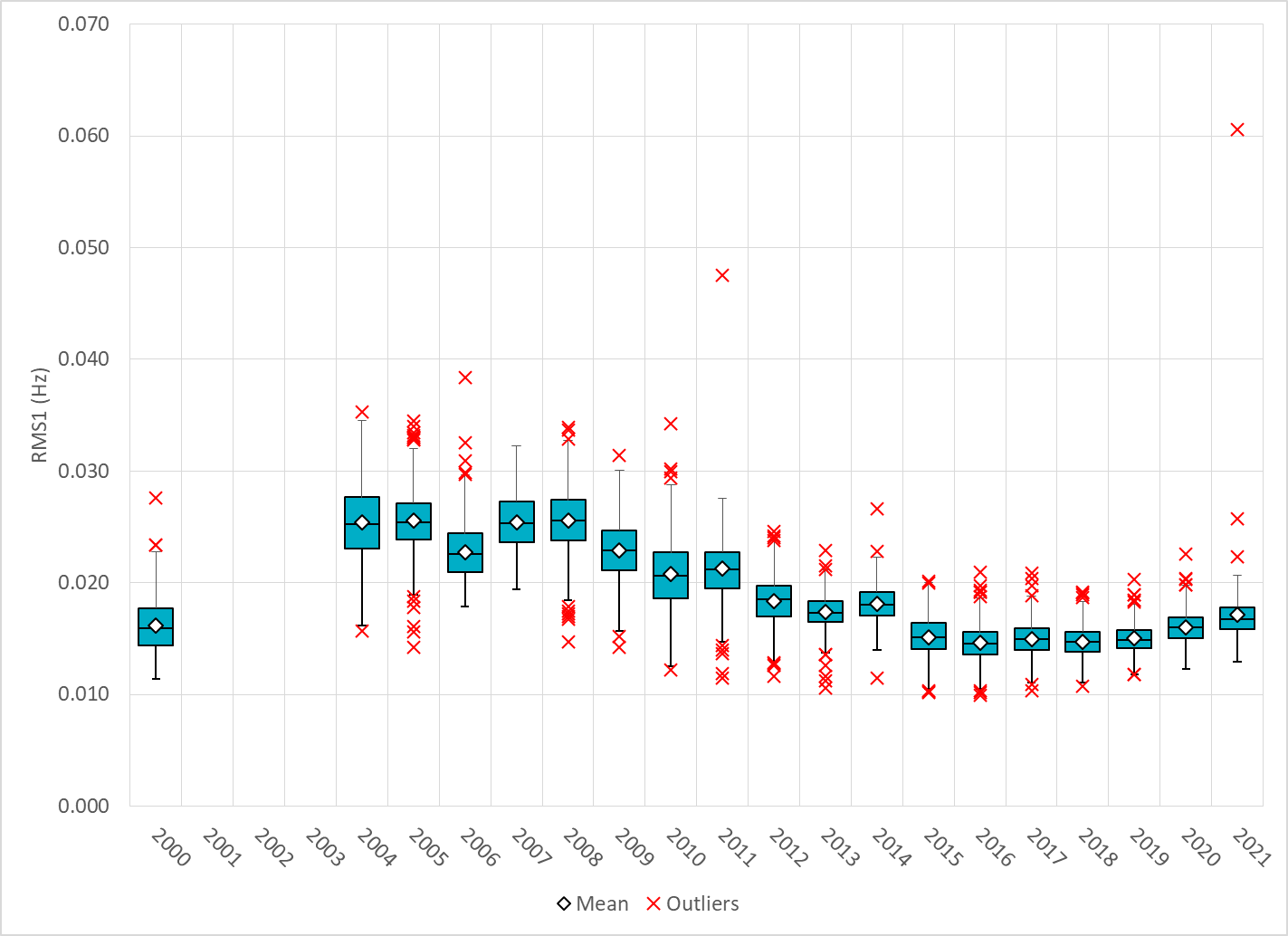 8
[Speaker Notes: Mean: 17.15 mHz
Min: 12.01 mHz
Max: 60.59 mHz]
Daily RMS1 of ERCOT Frequency by Month
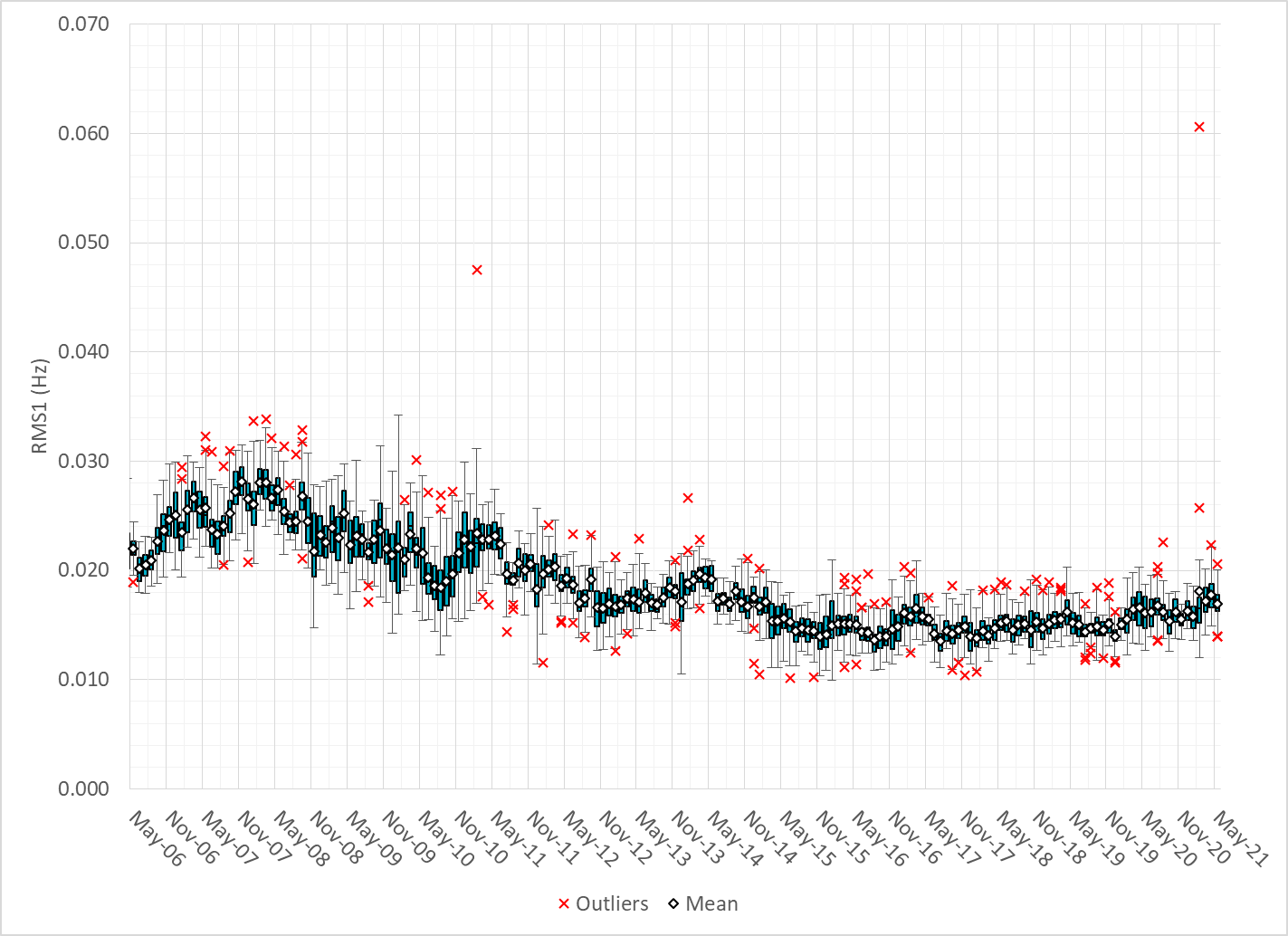 9
Daily RMS1 of ERCOT Frequency by Month
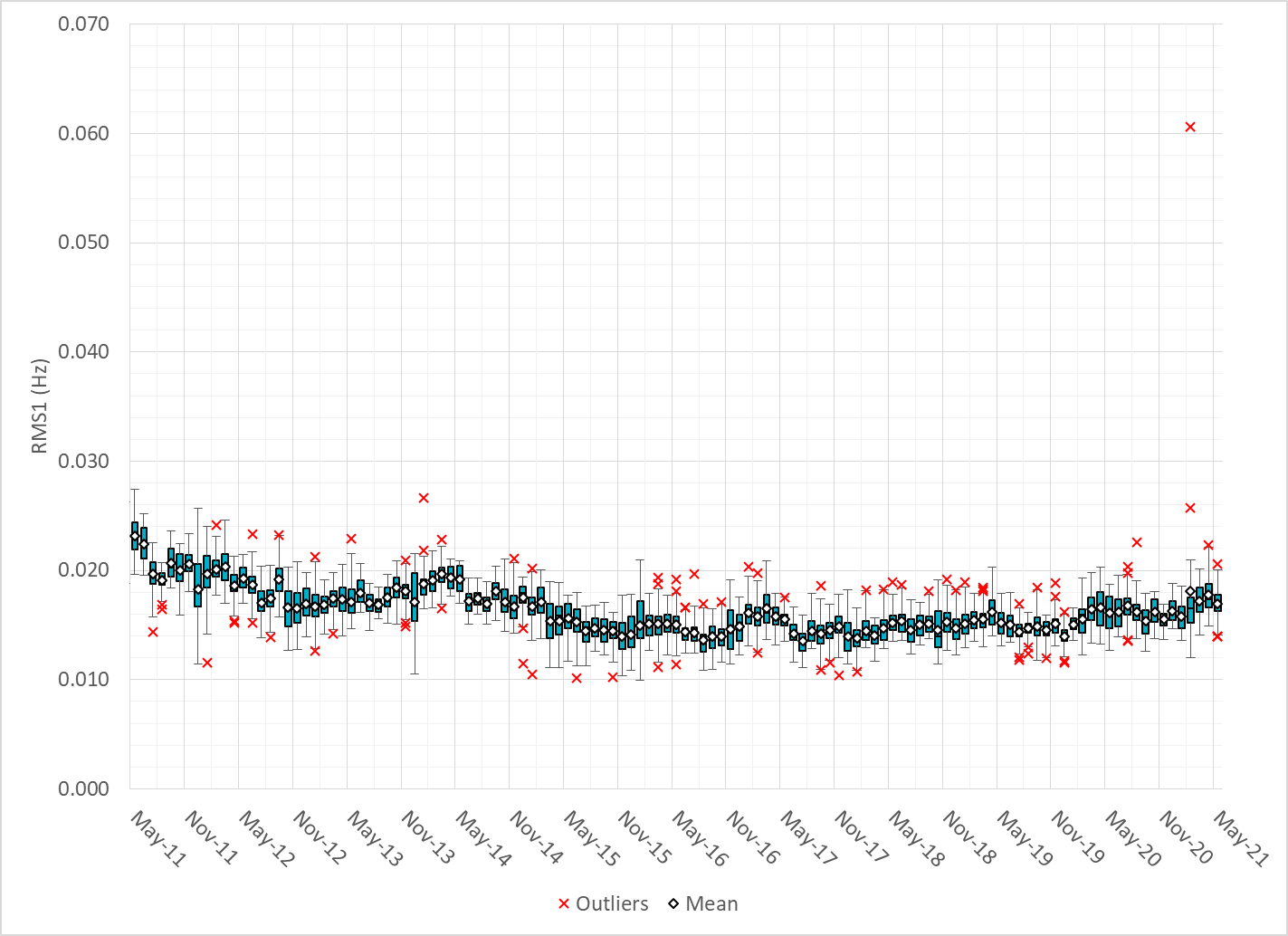 10
Frequency Profile Comparison
Frequency Profile Comparison
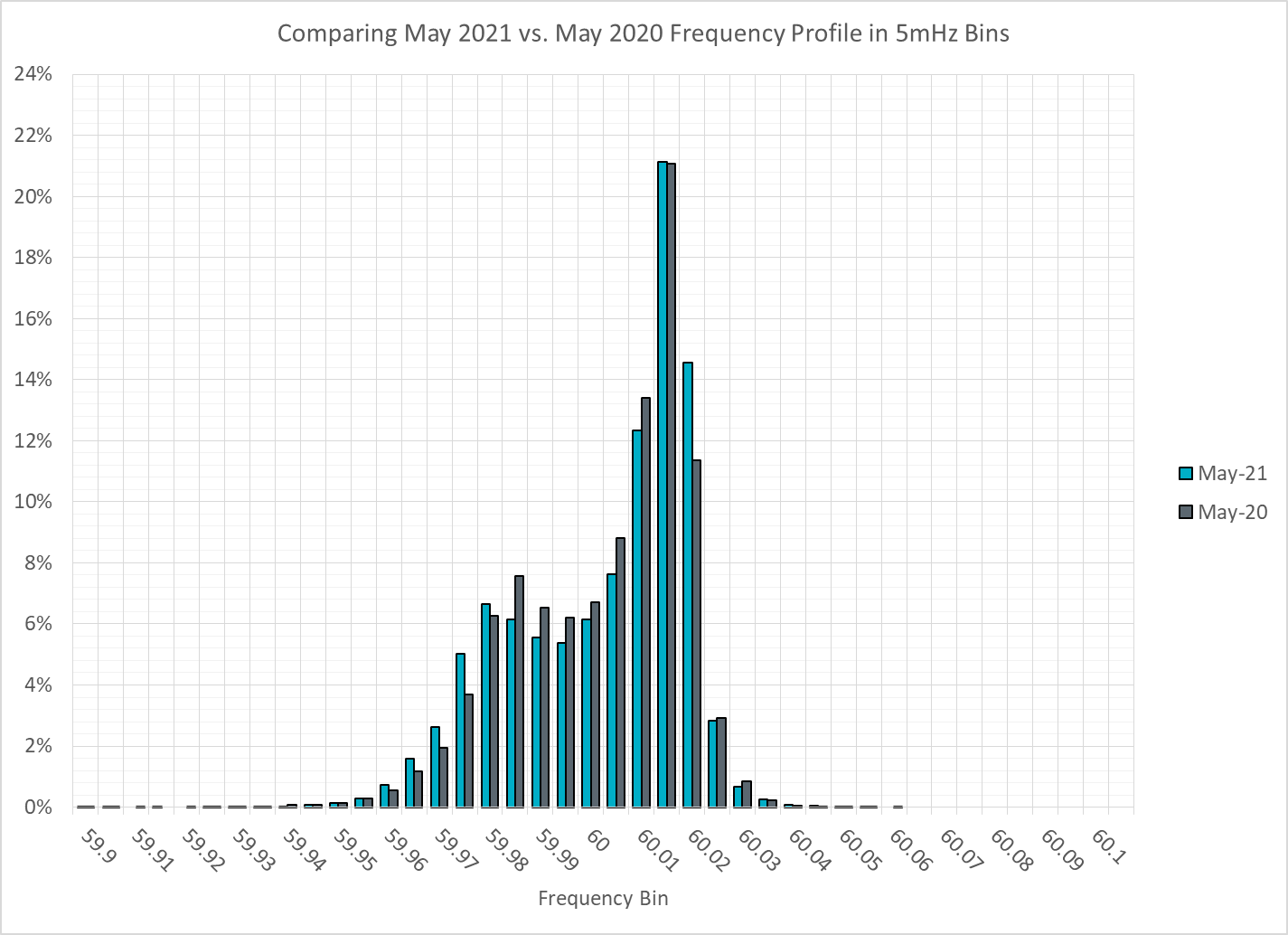 12
Frequency Profile Comparison
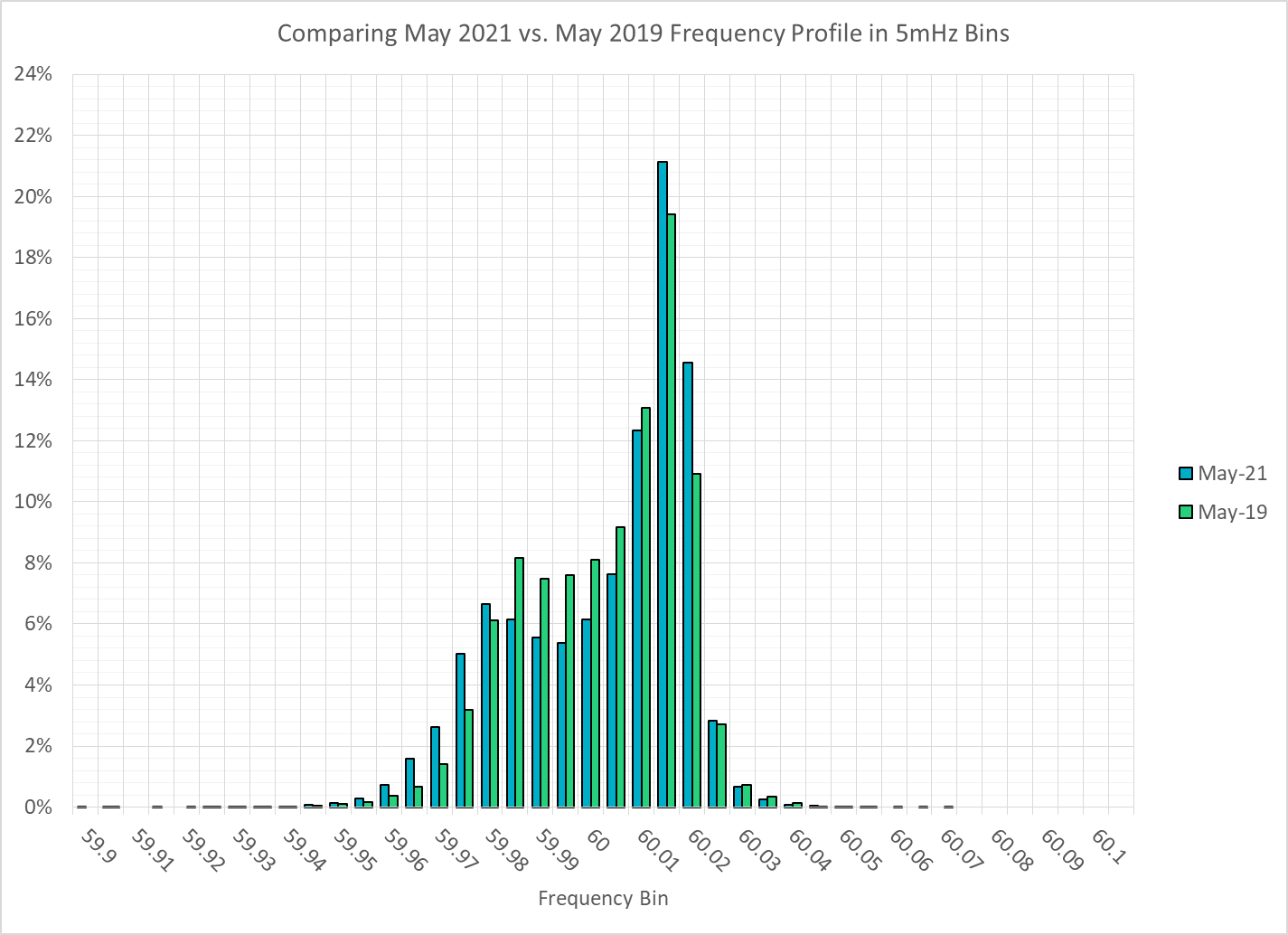 13
Time Error Correction
ERCOT Daily Time Error
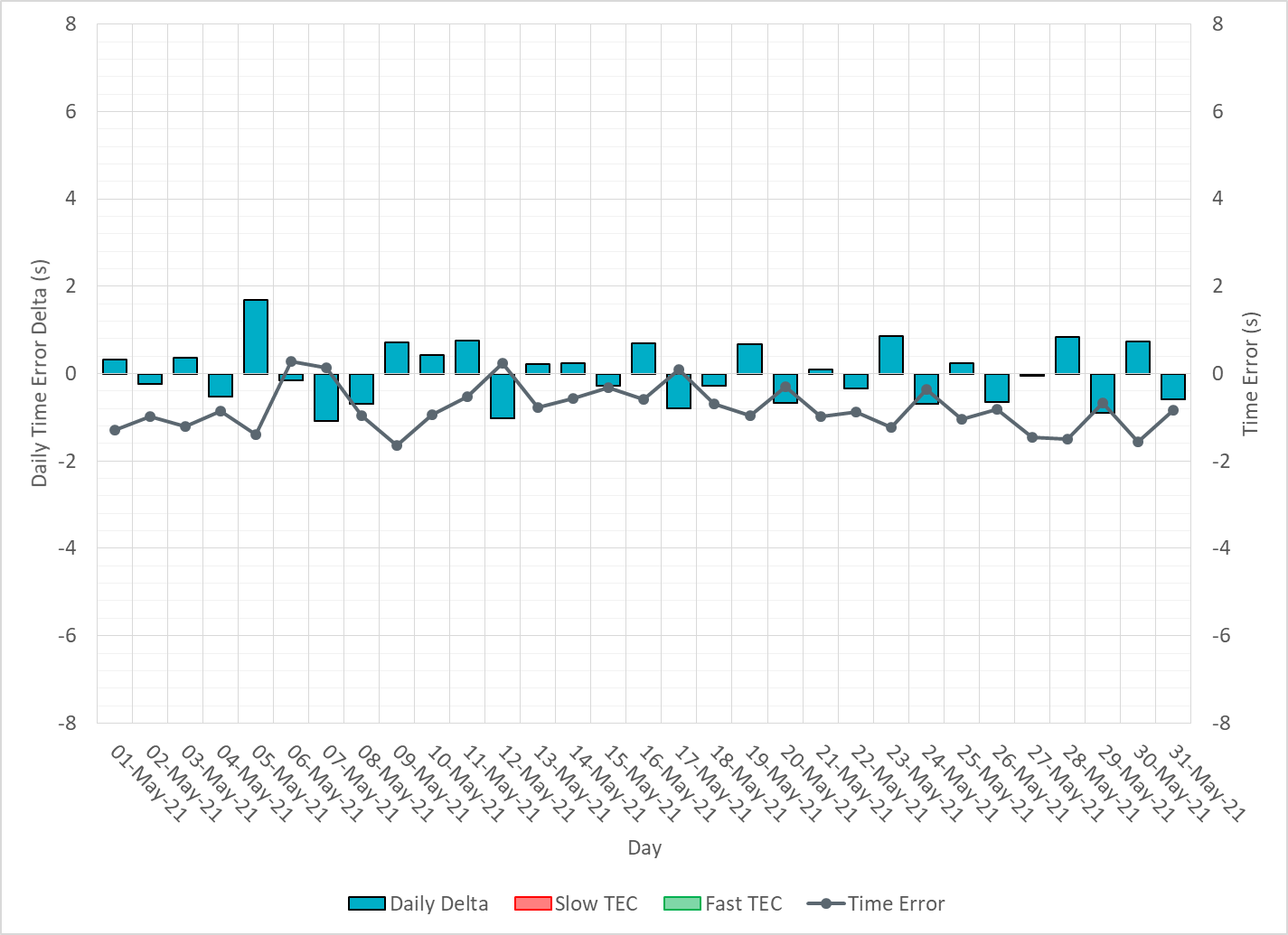 15
Time Error Corrections Log Summary
There have been no time error corrections since December 2016
16
BAL-003 Performance
Op. Year 2019 BAL-003 Selected Events – Update
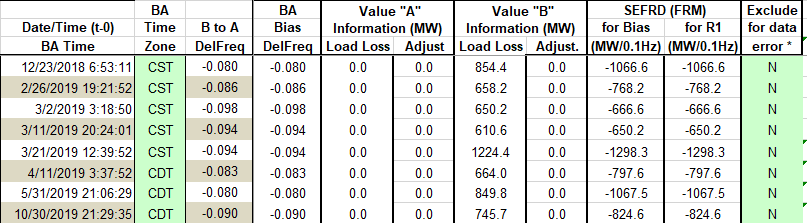 18
[Speaker Notes: BAL-003]
Op. Year 2019 BAL-003 FRM Performance - Update
19
[Speaker Notes: OP2018: FRO = -381.0, FRM_median = -843.17, FRM_average = -959.7
OP2019: FRO = -381.0, FRM_median = -811.14, FRM_average = -892.5
OP2020: FRO = -425.0,]
ERCOT Energy Statistics
Total Energy
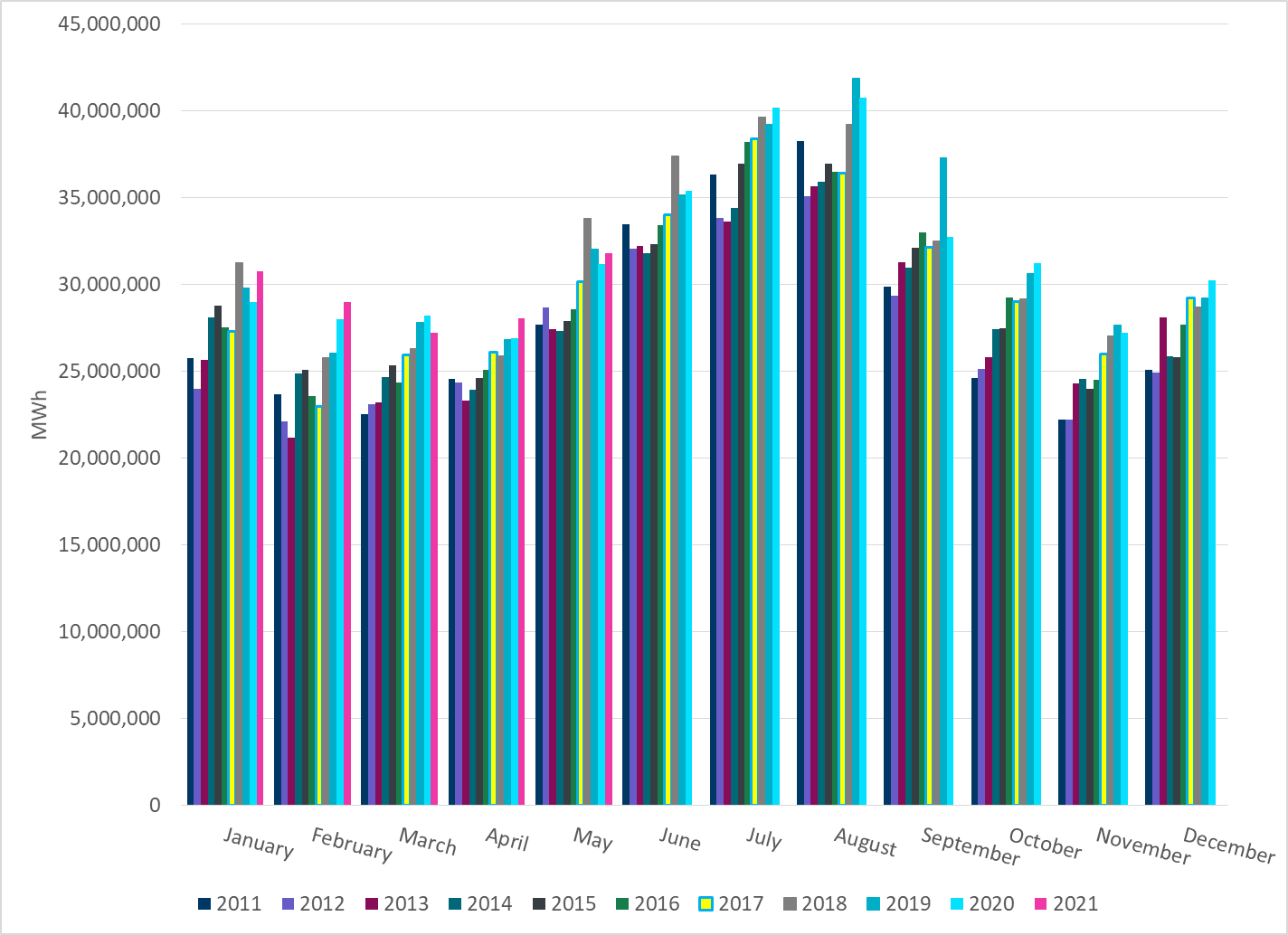 21
[Speaker Notes: 31,795,191 MWh]
Total Energy from Wind Generation
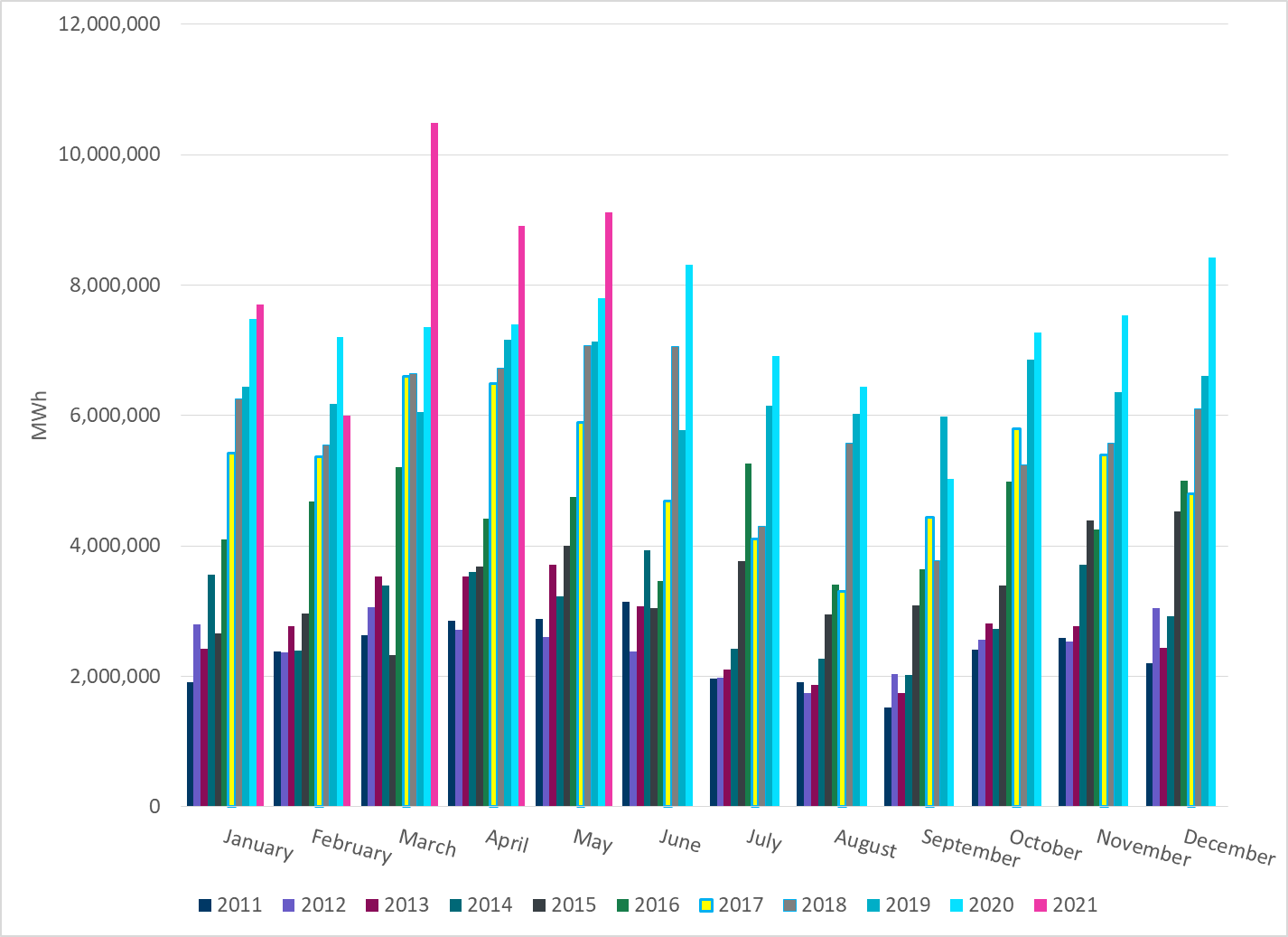 22
[Speaker Notes: 9,120,382   MWh]
% Energy from Wind Generation
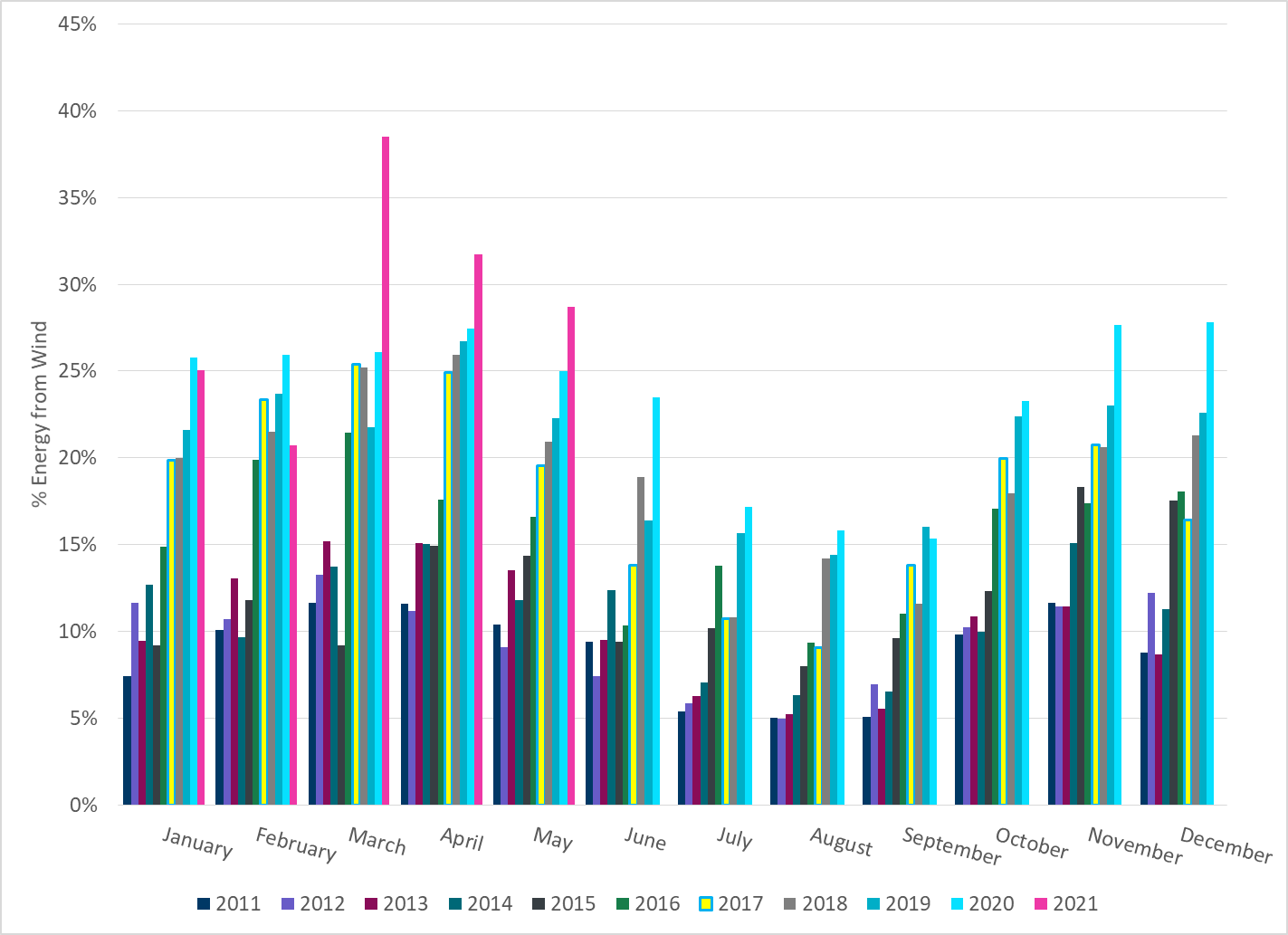 23
[Speaker Notes: 38.52%]
Total Energy From Solar Generation
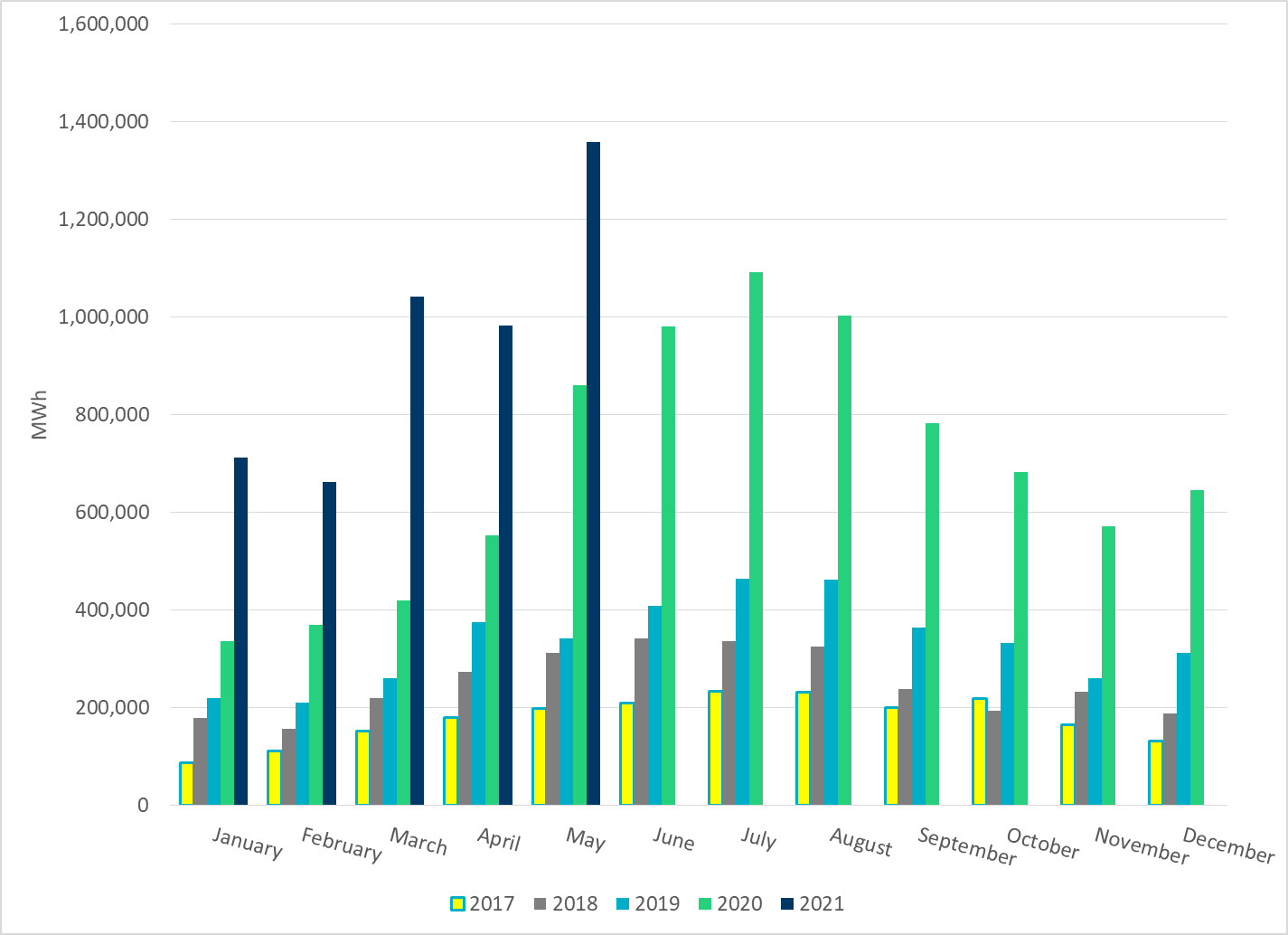 24
[Speaker Notes: 1,358,326   MWh]
% Energy from Solar Generation
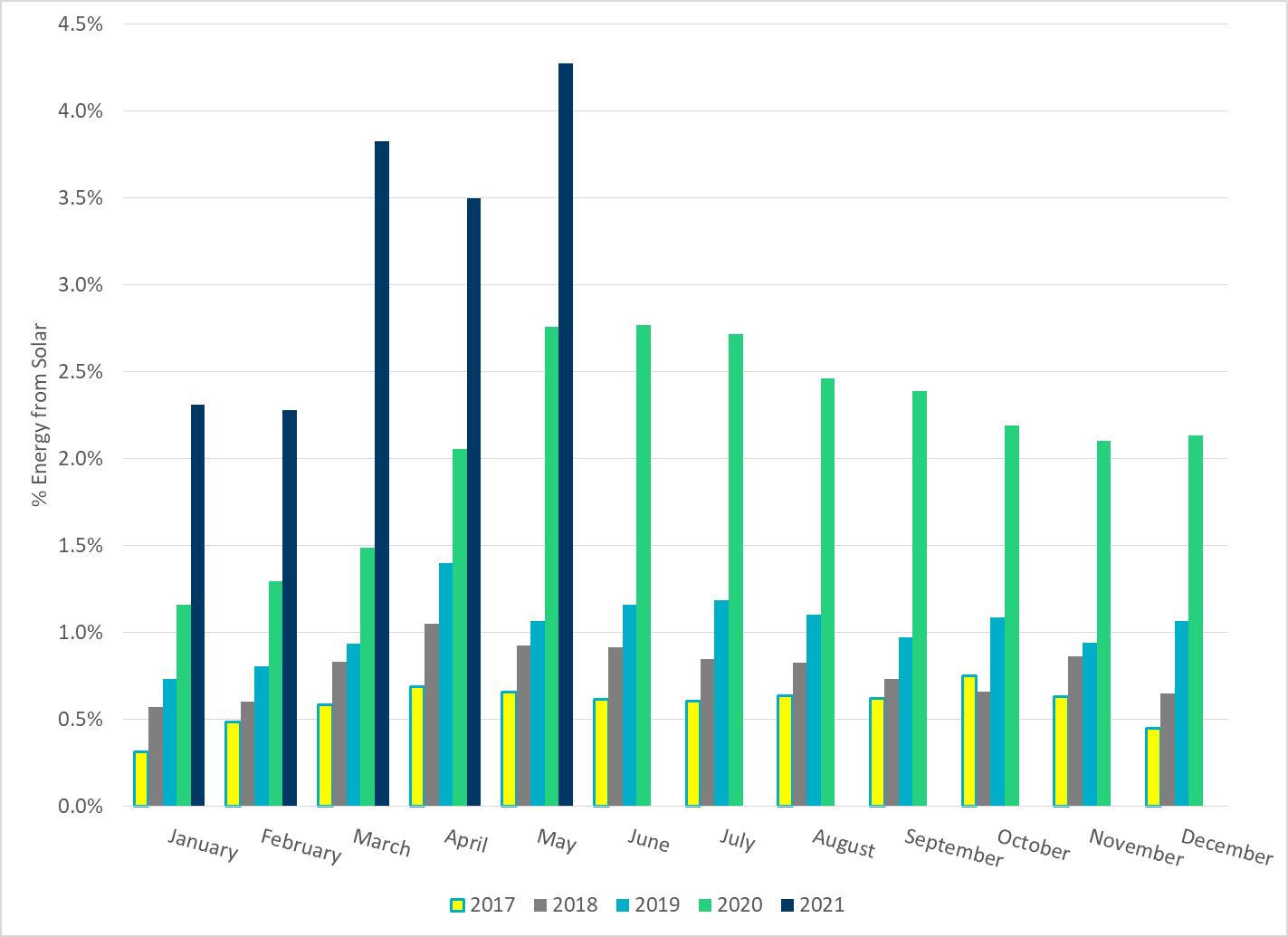 25
[Speaker Notes: 4.27%]
ERCOT System Inertia
Daily Minimum System Inertia
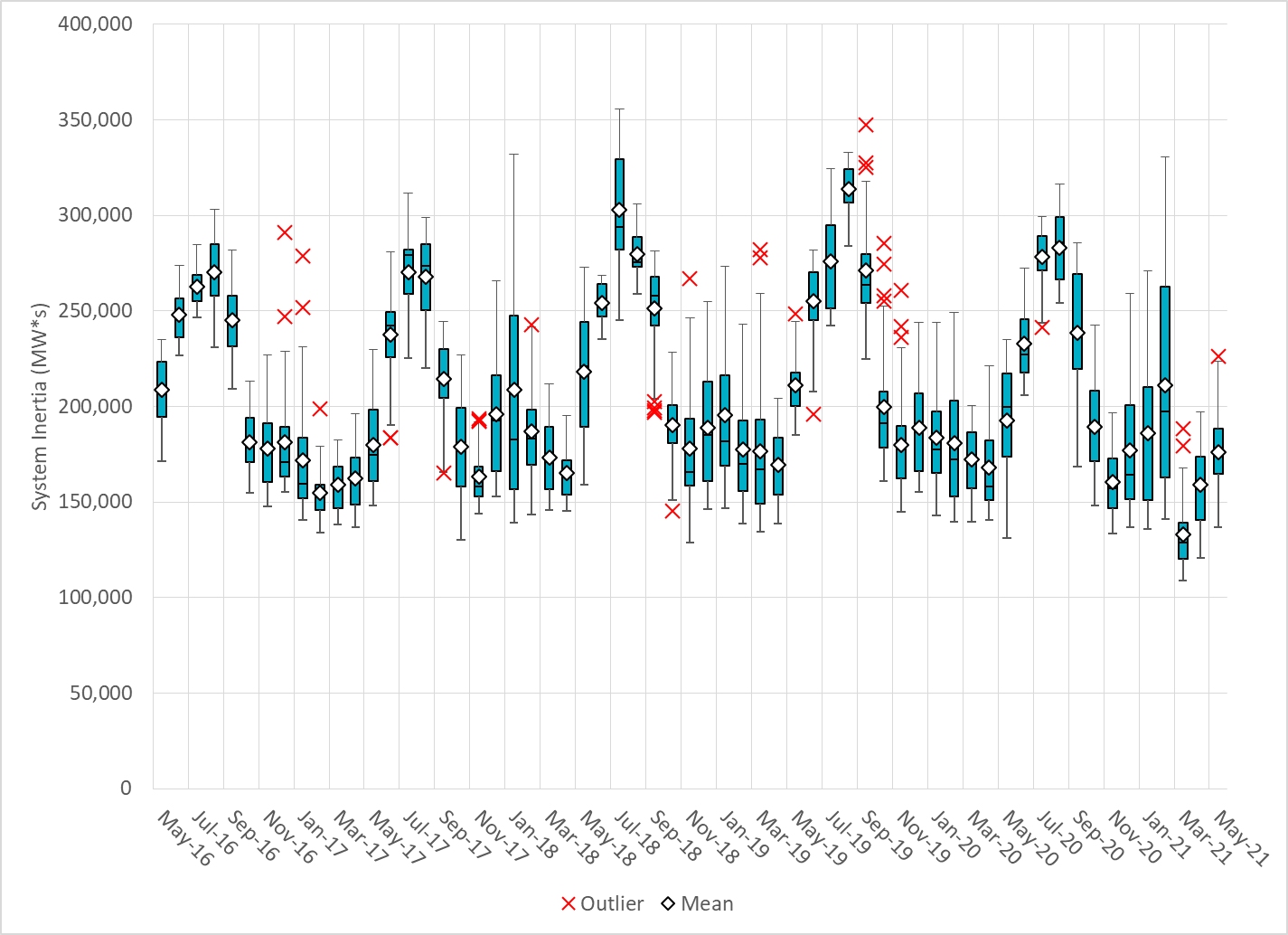 27
[Speaker Notes: Minimum Inertia = 136,572 MW*s on 5/15/2021


Previous Minimum was 109,029 MW*s on 3/22/2021

Data: 
Mean: 176,245 MW*s
Max: 226,022 MW*s  on May 28th
Min: 136,572 MW*s  on May 15th]
Questions?
Thank you!